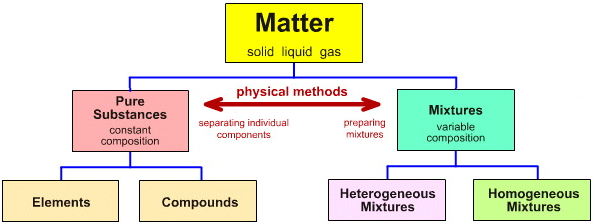 Chapter 3 Matter NOTES (LT3)
Define Matter and discuss states:
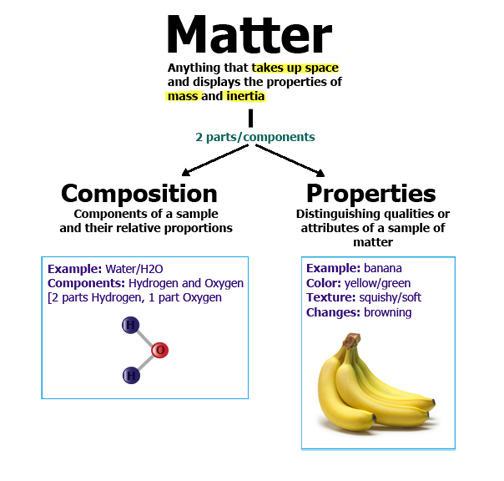 [Speaker Notes: D]
Properties of matter:
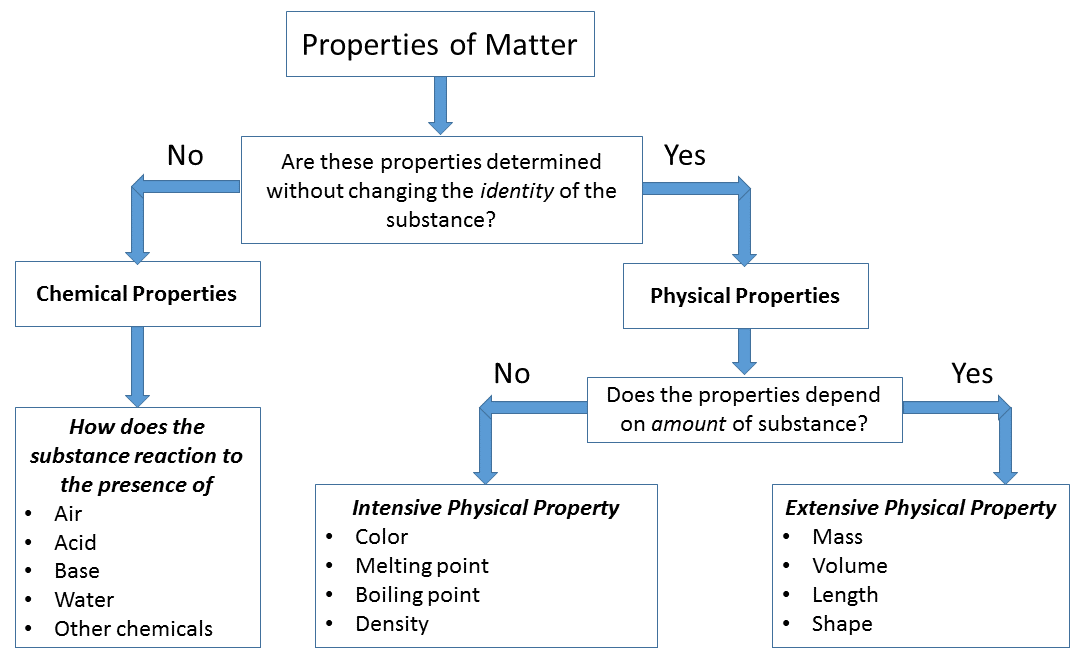 Temperature and Pressure determine
Test to Determine Property:
Physical:
Chemical:
Changes of matter:
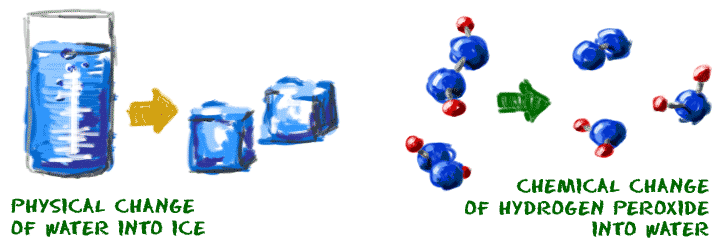 Chemical Reactions involve chemical change:
Terms like decompose, rust, explode, rot, oxidize, corrode, tarnish, ferment, burn refer to chemical reactions.
yield
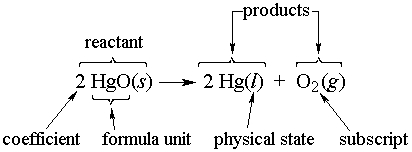 Law of conservation of mass: mass is neither created or destroyed; mass is conserved in a chemical reaction
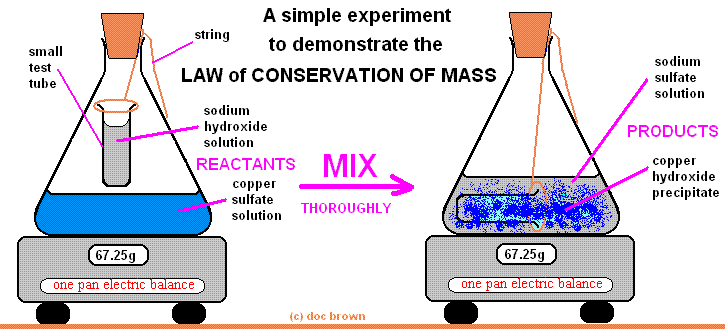 If you start with 2 grams of water and decompose it completely into hydrogen and oxygen gas, how much should the gases weigh combined?
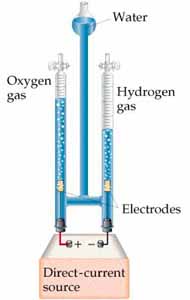 Mixtures vs. pure substances
Physical combination of 2 or more substances not chemically bound in fixed ratios.
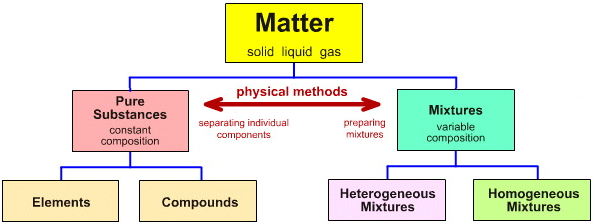 Made of the same type of atom
Constant composition throughout
Doesn’t blend smoothly throughout
2 or more elements chemically bound in fixed ratios.
Ways to separate homogeneous mixtures:
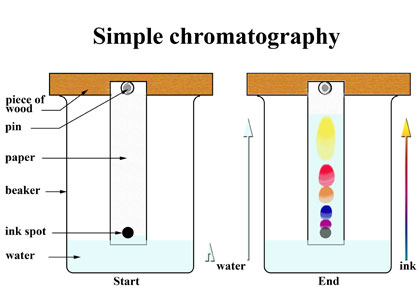 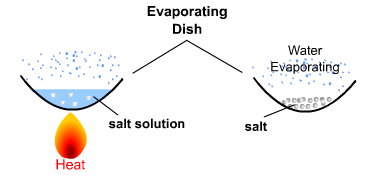 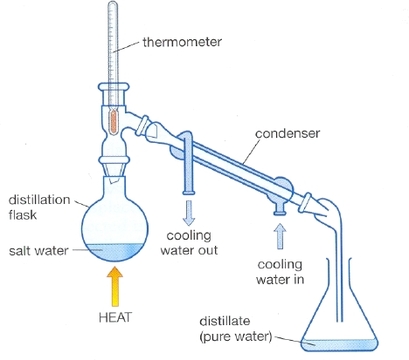 Ways to separate heterogeneous mixtures:
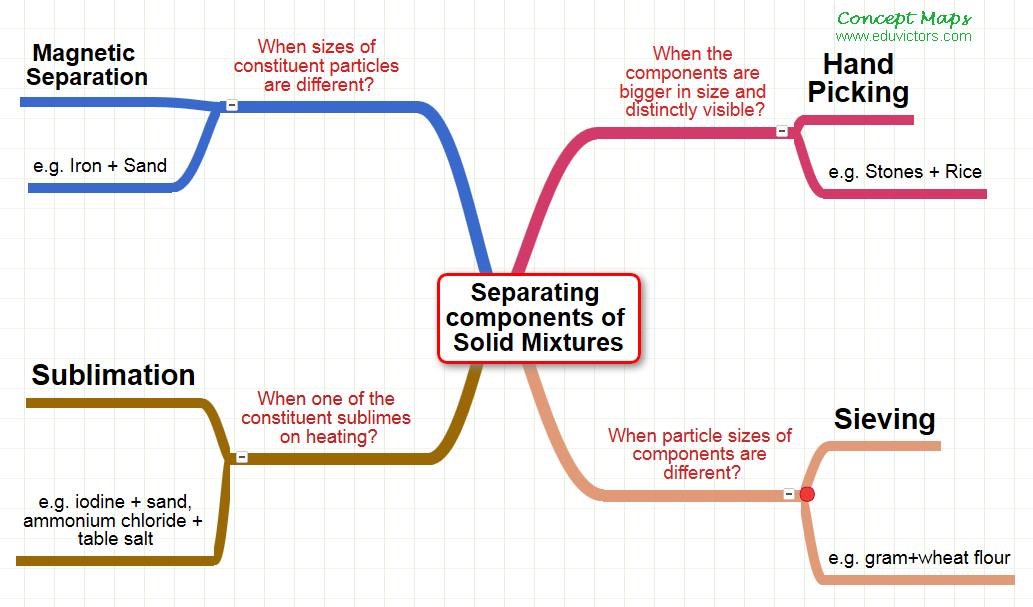 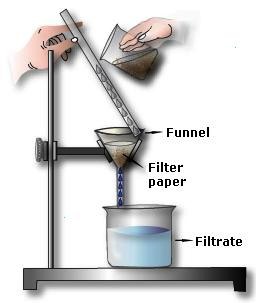 EVAPORATION
DISTILLATION VIDEO
https://www.youtube.com/watch?v=KCs1F_44dy4 

How does distillation work and why is it used instead of just evaporation?
How can you distinguish between elements and compounds?